HiSPARC WND 2019
13 december 2019
Inhoud
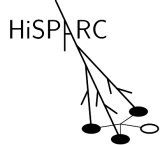 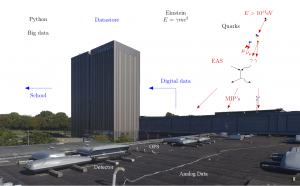 NLT module kosmische straling
Overzicht van inhoud en practica: alternatieven met HiSPARC opstelling

Jupyter notebook onderzoek correlatie neerslag en singlerate.

Zelf doen!
Deel 1NLT module: Kosmische straling
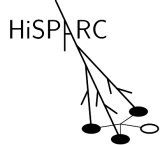 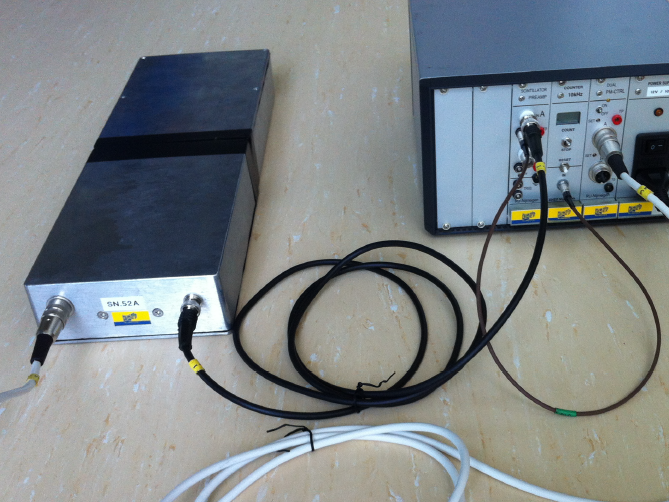 Auteurs: C. Timmermans et.al.
VWO klas 5/6  (veel Havo mogelijkheden!)
Module herzien in 2016
Voor Natuurkunde relevante inhoud
Practica gebaseerd op “Nijmegen detector”. Te leen in Nijmegen.

Extra materiaal: Practica voor (eigen) HiSPARC opstelling.
NLT module:H2: Betrouwbaar meten
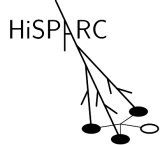 Practicum: “Muonen door je lichaam”
Muonflux op het aardoppervlak
Stochastisch proces
Absorptie muonen door eigenlichaam
(significante verschillen)
HiSPARC:
Singlerate (gemiddeld aantal singles per min)
Live meten of uit data
Excel
Absorptie muonen door eigen lichaam: 
In de praktijk niet uitvoerbaar met HiSPARC opstelling. 
Doel: significante verschillen.
 Alternatief: Vergelijk singlerate tussen verschillende omstandigheden (tijdstippen/dagen/stations)
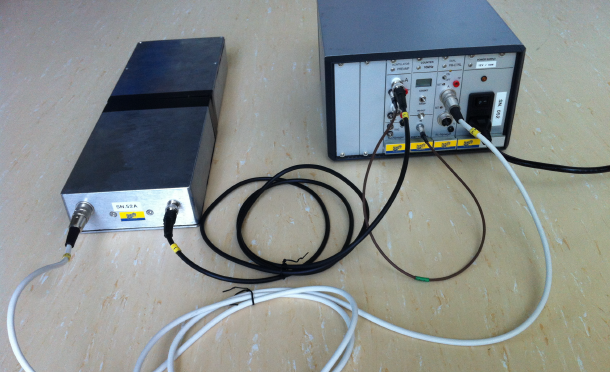 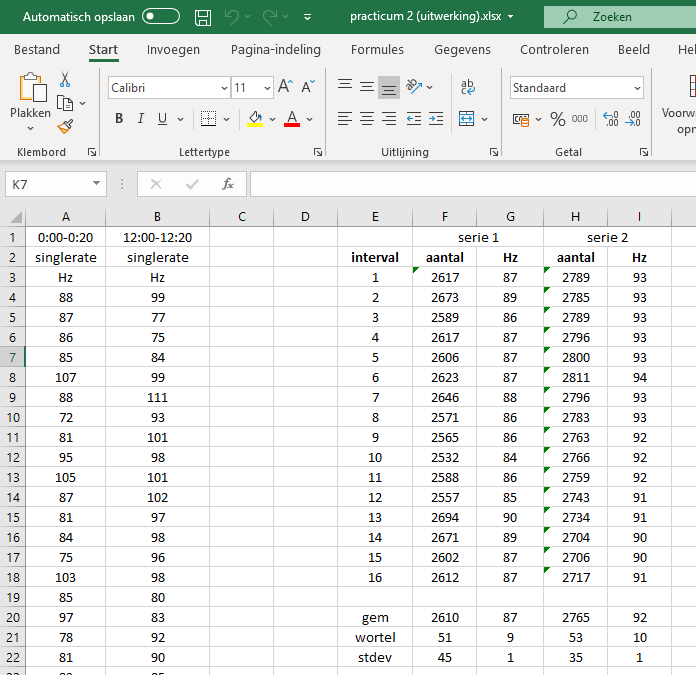 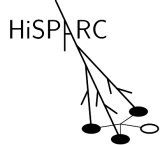 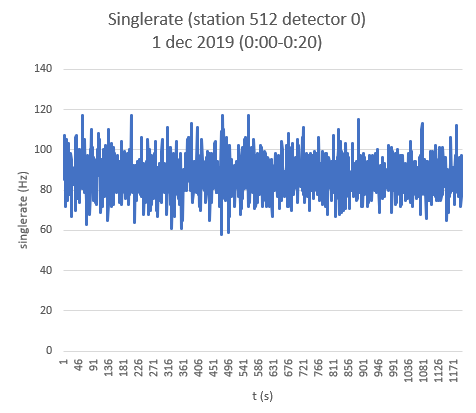 NLT moduleH3: De detector (PMT/scintillator)
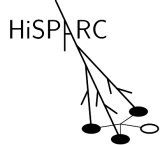 Practicum “Signaal en ruis”
PMT en drempelspanning. Signaal vs ruis.
HiSPARC:
Letterlijk afregelen van een HiSPARC opstelling: Inregelen PMTs.
Alternatief: 
Singlerate hoge en lage drempel vergelijken.
data van (eigen) station verwerken en pulshoogte vs drempelspanning onderzoeken.
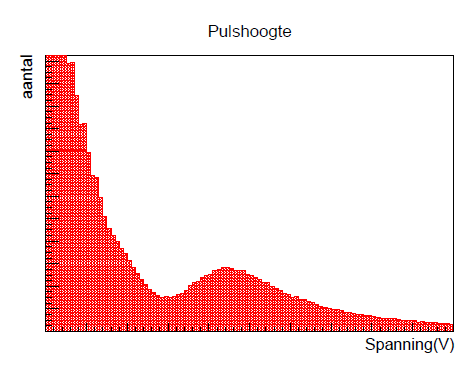 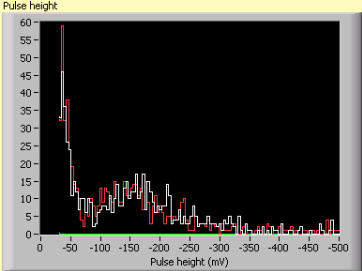 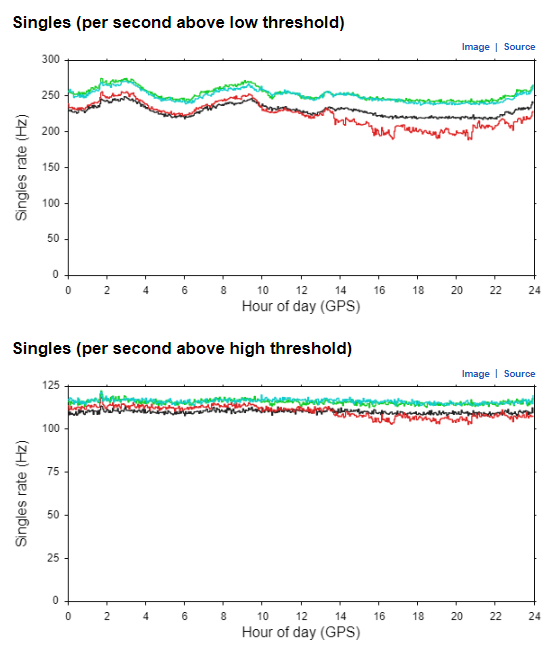 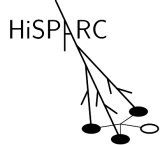 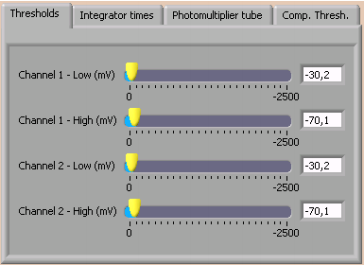 NLT moduleH4: Meten van kosmische stralen
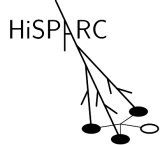 Practicum “twee muonen”: Coïncidenties tussen signaal van twee scintilatoren.
Verband afstand tussen aantal coïncidenties.
Leerdoel: Coincidenties/tijdsverschillen.
HiSPARC:
Afstand detectoren ligt vast.
Tijdsverschillen (aankomsttijdverschillen) makkelijk te onderzoeken.
Verschil tussen toevallige coïncidenties en showers.
Eventueel: richtingreconstructie.
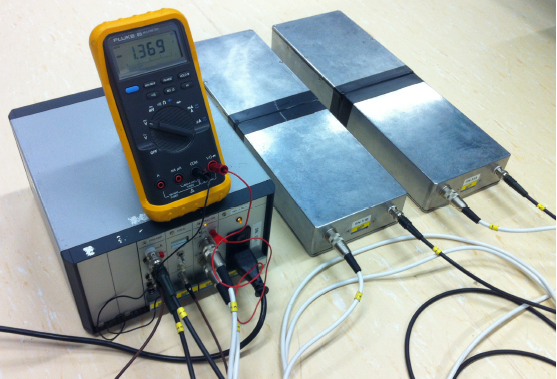 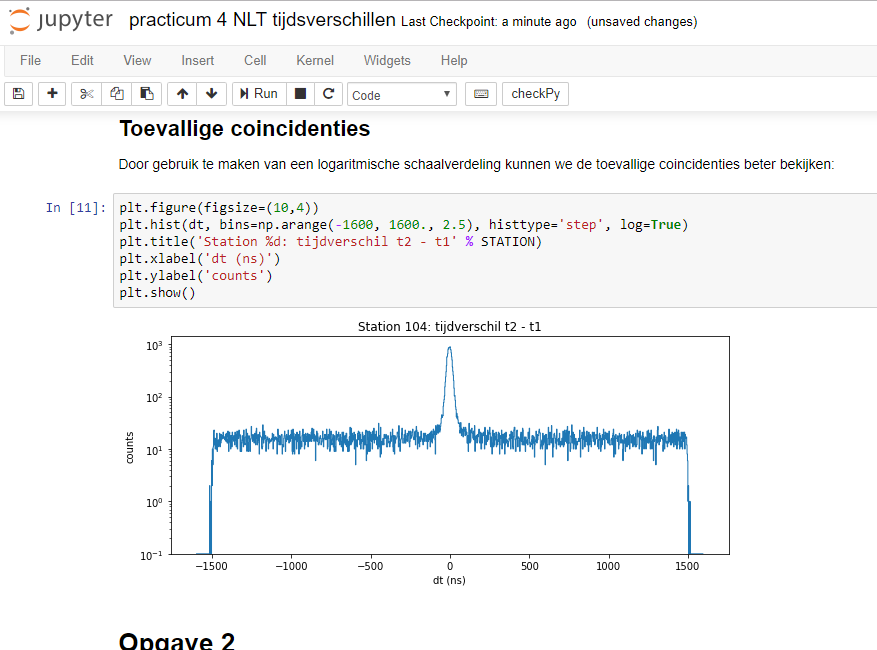 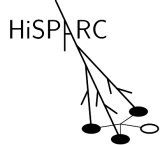 Deel 2: Jupyter Notebook
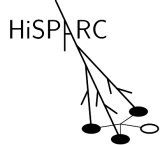 Onderzoek correlatie neerslag en singlerate

Jupyter:
Gratis voor docenten en leerlingen
Leerlingen: 24u. 
Docenten kunnen accounts aanmaken voor leerlingen die >24u geldig blijven
Toegang via www.hisparc.nl
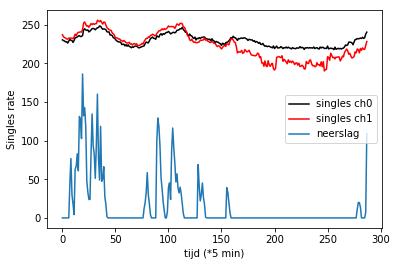 Deel 3:Zelf doen!
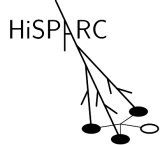 Maak een account op www.hisparc.nl 
Kies Jupyter in het “Account” menu.
Klik op de groene knop “Start My Server”
NLT module practicum 4
 Showers vs toevallige coincidenties


Correlatie singlerate vs neerslag